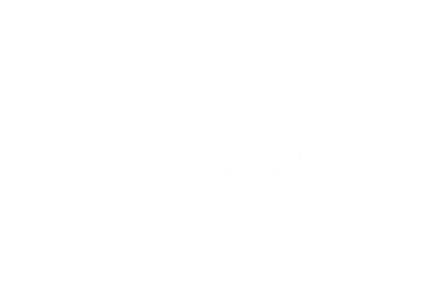 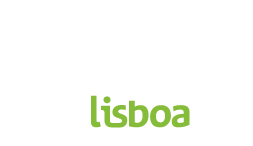 Reaching Python from Racket
Pedro Palma Ramos
António Menezes Leitão
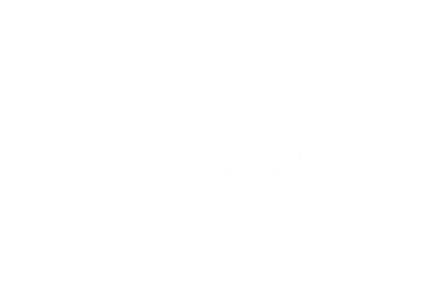 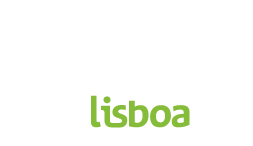 Contents
The Problem
Our Solution
Demo
Benchmarks
Conclusions
Pedro Ramos & António Menezes Leitão | Reaching Python from Racket | ILC 2014
2
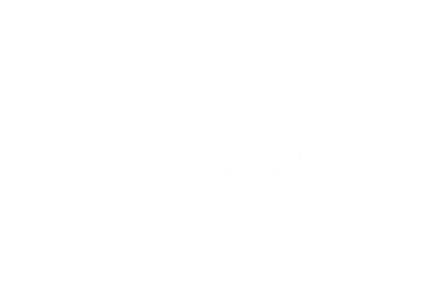 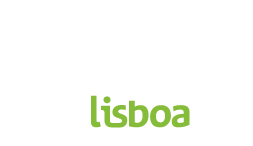 The Problem
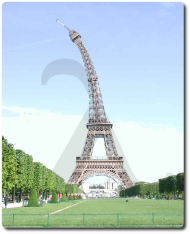 An Implementation of
Python for Racket

7th European Lisp Symposium
(May 2014)
Pedro Ramos & António Menezes Leitão | Reaching Python from Racket | ILC 2014
3
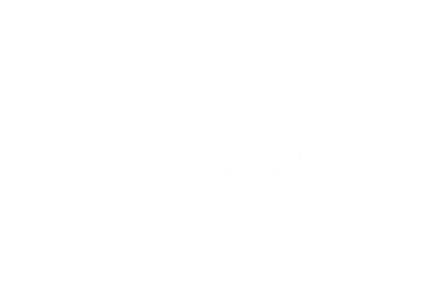 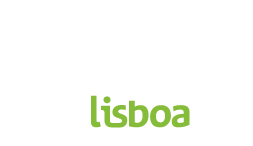 The Problem
Pedro Ramos & António Menezes Leitão | Reaching Python from Racket | ILC 2014
4
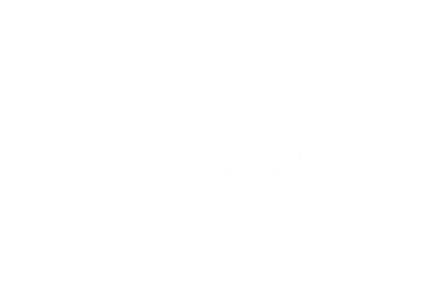 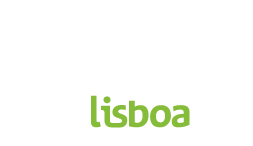 The Problem
Goals
Correctness + Completeness
Performance
DrRacket Integration
Interoperability with Racket
Pedro Ramos & António Menezes Leitão | Reaching Python from Racket | ILC 2014
5
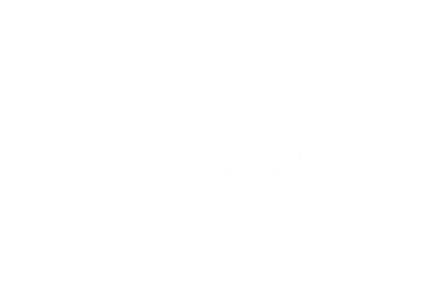 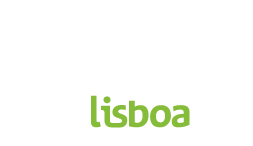 The Problem
Python has a reference implementation...
CPython – written in C

... and several alternative implementations
Jython – written in Java
IronPython – written in C#
CLPython – written in Common Lisp
...
Pedro Ramos & António Menezes Leitão | Reaching Python from Racket | ILC 2014
6
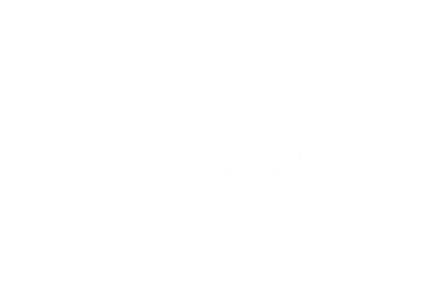 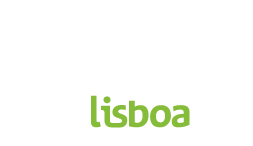 The Problem
Some libraries written in C (e.g. NumPy)
only available for the reference implementation – CPython

However...
CPython can be accessed via the Python/C API
Pedro Ramos & António Menezes Leitão | Reaching Python from Racket | ILC 2014
7
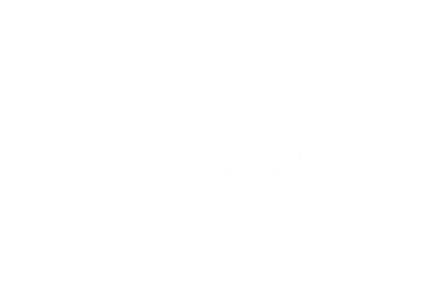 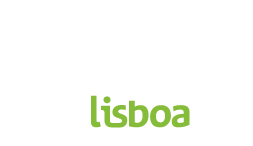 The Problem
Mapping to Python/C API
(via Racket Foreign Function Interface)

Racket reimplementation
Two alternatives:
Pedro Ramos & António Menezes Leitão | Reaching Python from Racket | ILC 2014
8
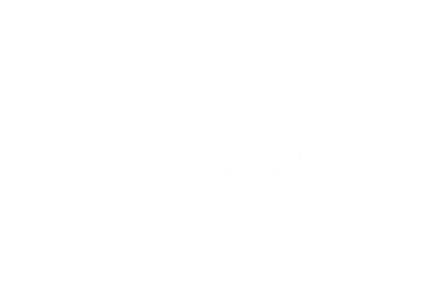 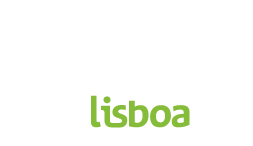 The Problem
Strategy A
Mapping to Python/C API
(via Racket Foreign Function Interface)

Racket reimplementation
Racket
CPython VM
Two alternatives:
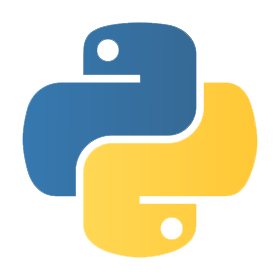 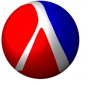 foreign calls
on C pointers
Racket FFI
(Foreign Function Interface)
Python/C API
Pedro Ramos & António Menezes Leitão | Reaching Python from Racket | ILC 2014
9
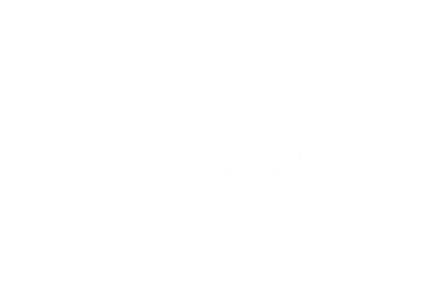 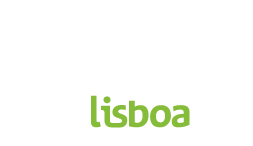 The Problem
Strategy B
Mapping to Python/C API
(via Racket Foreign Function Interface)

Racket reimplementation
Racket
CPython VM
Two alternatives:
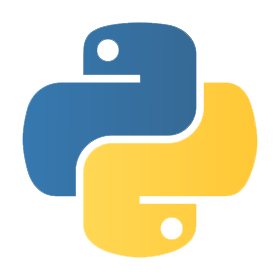 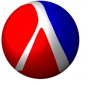 Standard
Racket calls
Pedro Ramos & António Menezes Leitão | Reaching Python from Racket | ILC 2014
10
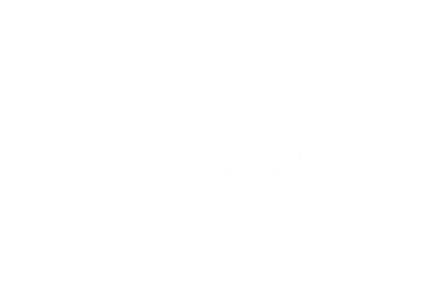 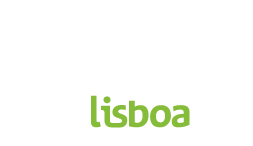 The Problem
Strategy B
(Racket values)

 –	Completeness
 +	Performance
 +	Interoperability
Strategy A
(foreign values)

 +	Completeness
 –	Performance
 –	Interoperability
Pedro Ramos & António Menezes Leitão | Reaching Python from Racket | ILC 2014
11
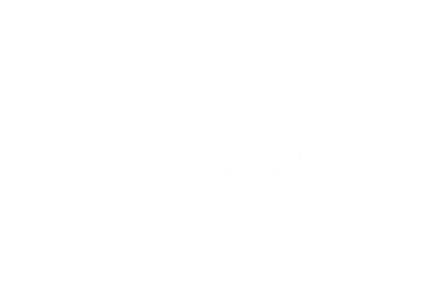 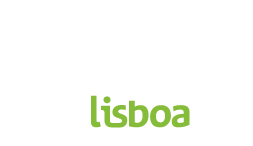 We went for Strategy B
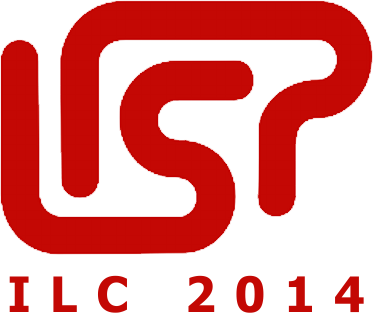 Importing and converting libraries
...from CPython’s VM
...to a Racket data model
but how do we access C based libraries?
Pedro Ramos & António Menezes Leitão | Reaching Python from Racket | ILC 2014
12
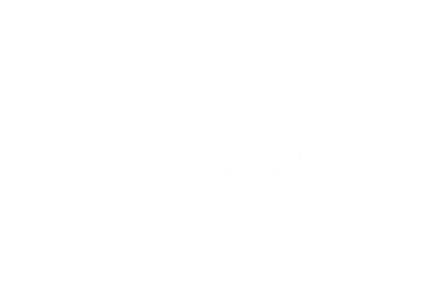 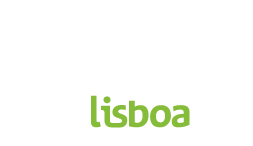 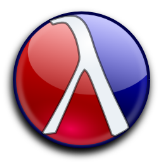 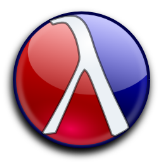 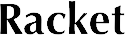 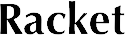 source code
modules
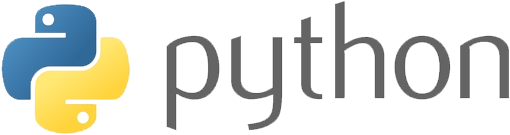 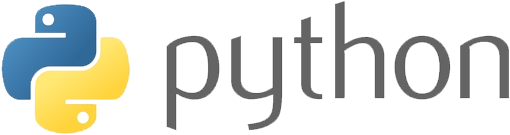 source code
modules
(Python source files)
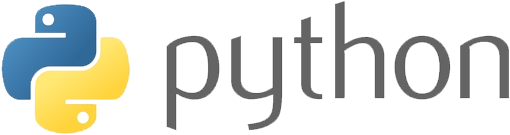 modules
(any library available
to CPython)
Pedro Ramos & António Menezes Leitão | Reaching Python from Racket | ILC 2014
13
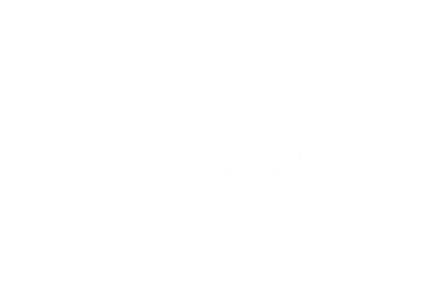 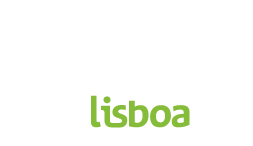 ’s Data Model
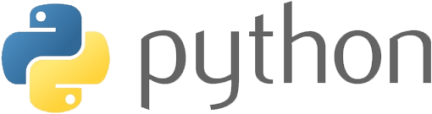 Source files define module objects
Classes define type objects
Every value has an associated type object
Type objects hold a dictionary for each method
method name  function object
Operator behaviour is stored at the type object
e.g. the + operator is implemented by the method “__add__”
Pedro Ramos & António Menezes Leitão | Reaching Python from Racket | ILC 2014
14
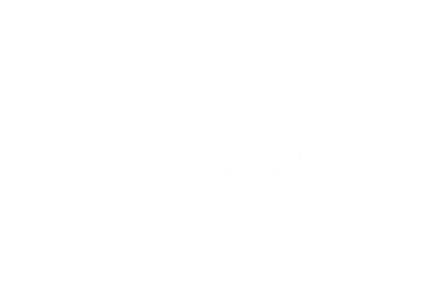 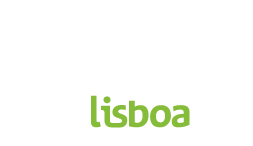 CPython
Python’s reference implementation
written in C
supports libraries written in C (e.g. NumPy)

Provides the Python/C API
meant for embedding Python functionality into C code
acessible in Racket via the Foreign Function Interface
Pedro Ramos & António Menezes Leitão | Reaching Python from Racket | ILC 2014
15
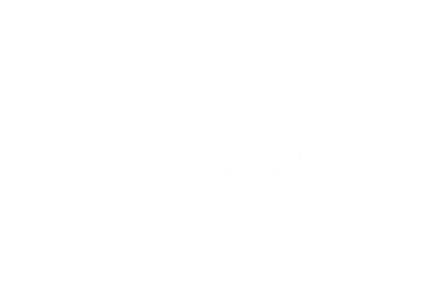 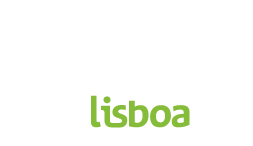 CPython
PyObject
Python values implemented by PyObject structure
PyObjects store a pointer to their type-objects
Pedro Ramos & António Menezes Leitão | Reaching Python from Racket | ILC 2014
16
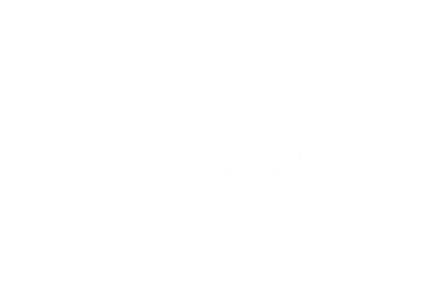 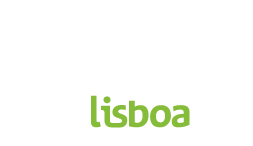 Our mappings
int, long, float, complex  Racket numbers
bool  Racket booleans
tuple  Racket vectors
dict  Racket custom hash tables
...
Pedro Ramos & António Menezes Leitão | Reaching Python from Racket | ILC 2014
17
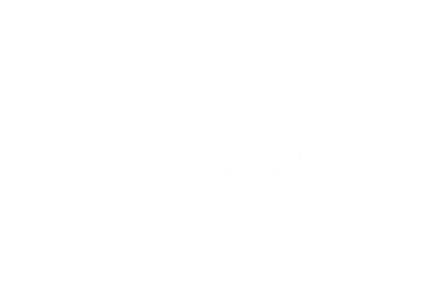 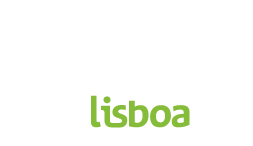 Some Python types do not have an equivalent in Racket
e.g. iterator
python-object
- type
iterator-object
- seq
- index
- getitem
Pedro Ramos & António Menezes Leitão | Reaching Python from Racket | ILC 2014
18
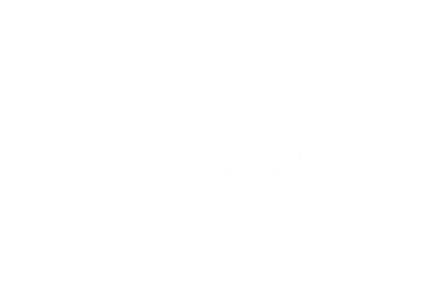 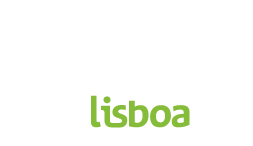 Type function
(define (type x)
  (cond
    [(number? x) (number-type x)]
    [(string? x) py-string]
    [(python-object? x) (python-object-type x)]
    ...))
Pedro Ramos & António Menezes Leitão | Reaching Python from Racket | ILC 2014
19
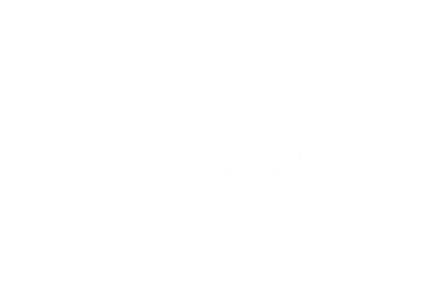 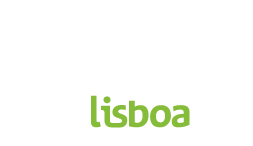 Our solution...
import <module>
from <module> import <id>
from <module> import *
module->exports
+
dynamic-require
require
Pedro Ramos & António Menezes Leitão | Reaching Python from Racket | ILC 2014
20
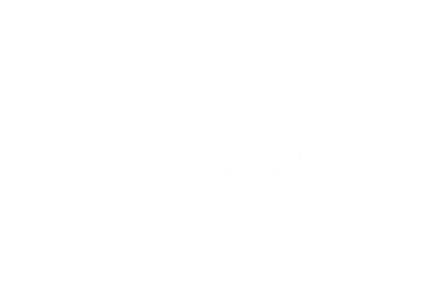 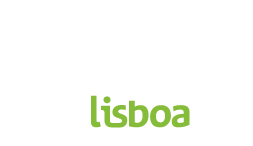 ...an additional import keyword
cpy-import <module>
from <module> cpy-import <id>
from <module> cpy-import *
PyImport_ImportModule
(Python/C API)

via FFI
Pedro Ramos & António Menezes Leitão | Reaching Python from Racket | ILC 2014
21
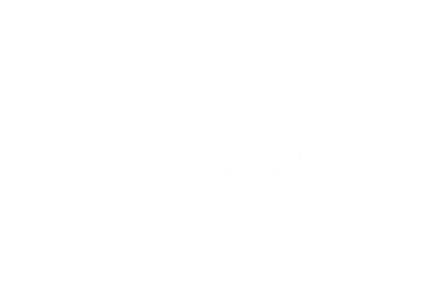 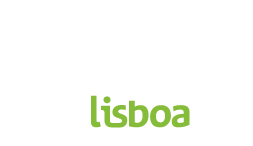 CPY-Import
Importing a Module:
Module is imported from CPython’s VM (PyImport_ImportModule)
Each module entry is converted to Racket equivalent
Pedro Ramos & António Menezes Leitão | Reaching Python from Racket | ILC 2014
22
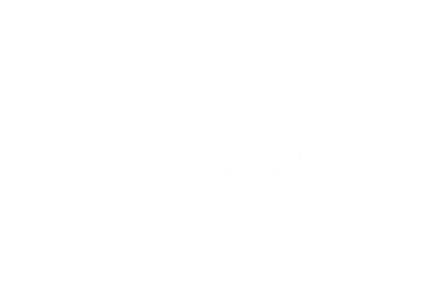 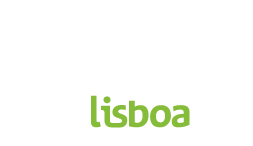 Converting objects
cpy->racket
takes a foreign C pointer as input
builds its corresponding value according to our Racket representation

racket->cpy
takes a Racket value as input
returns a C pointer to its corresponding Python object in CPython’s shared memory
Pedro Ramos & António Menezes Leitão | Reaching Python from Racket | ILC 2014
23
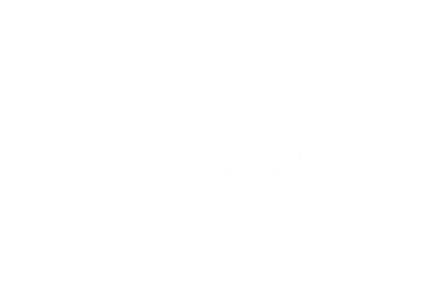 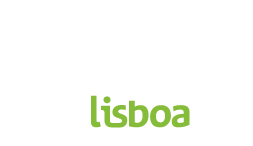 cpy->racket
(define (cpy->racket x)
  (let ([type (PyString_AsString
               (PyObject_GetAttrString
                (PyObject_Type x) "__name__"))])
    (case type
      [("bool") (bool-from-cpy x)]
      [("int") (int-from-cpy x)]
      ...
      [else (proxy-obj-from-cpy x)])))
Pedro Ramos & António Menezes Leitão | Reaching Python from Racket | ILC 2014
24
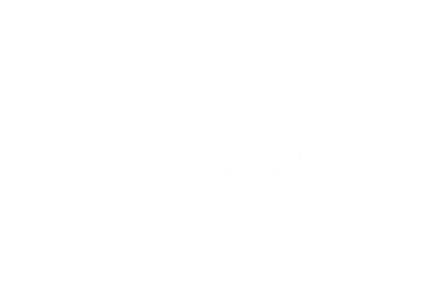 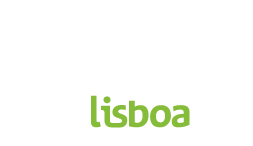 racket->cpy
(define (racket->cpy x)
  (cond
    [(boolean? x) (make-cpy-bool x)]
    ...
    [(proxy-object? x) (unwrap-proxy-object x)]
    [else (error "racket->cpy: not supported:" x)]))
Pedro Ramos & António Menezes Leitão | Reaching Python from Racket | ILC 2014
25
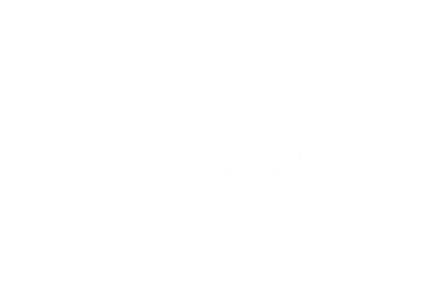 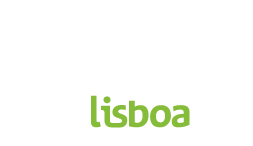 Converting basic types
Basic types = bool, int, long, float, complex and string
They are immutable
No need to synchronize changes with Python’s VM
e.g.
    (define (int-from-cpy x) 
      (PyInt_AsLong x))
Pedro Ramos & António Menezes Leitão | Reaching Python from Racket | ILC 2014
26
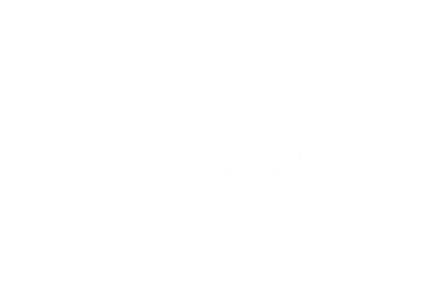 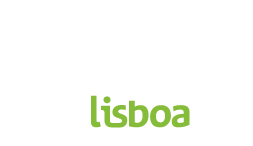 Converting type objects
Similar to module objects
Type object entries are recursively converted to Racket
An equivalent type object is built using the converted entries
There is a cache for converted type objects
Instead of converting the same type object twice,
The same reference is returned
Entries are never deleted
Pedro Ramos & António Menezes Leitão | Reaching Python from Racket | ILC 2014
27
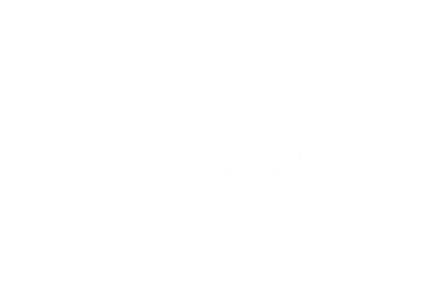 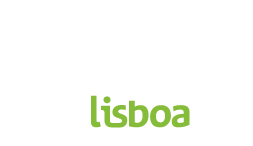 Converting opaque objects
Opaque objects are converted to proxy objects
proxy-object
python-object
- ffi-object
- type
To convert a proxy object back to CPython
simply unwrap the stored C pointer
Pedro Ramos & António Menezes Leitão | Reaching Python from Racket | ILC 2014
28
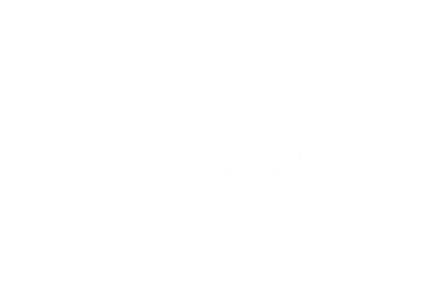 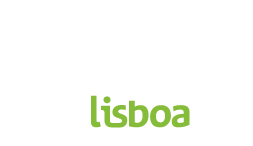 Converting opaque objects
Well suited for:
objects of custom defined types
functions
collections
Pedro Ramos & António Menezes Leitão | Reaching Python from Racket | ILC 2014
29
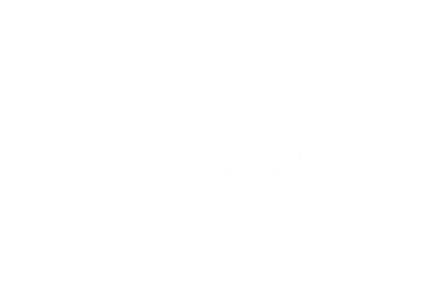 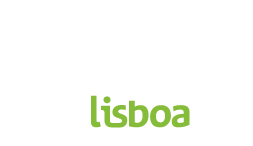 Converting opaque objects
To emulate functions, proxy objects are callable
Racket’s prop:procedure property
(lambda (f . args)
  (let ([ffi_call_result
         (PyObject_CallObject (unwrap-proxy-object f)
                              (list->cpy-tuple
                               (map racket->cpy args)))])
    (if ffi_call_result
        (cpy->racket ffi_call_result)
        (let ([cpy-exception (second (PyErr_Fetch))])
          (raise (cpy->racket cpy-exception))))))
Pedro Ramos & António Menezes Leitão | Reaching Python from Racket | ILC 2014
30
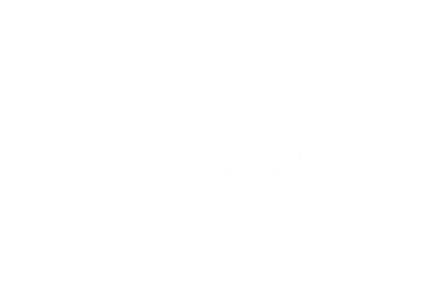 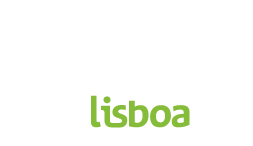 Converting opaque objects
To emulate functions, proxy objects are callable
Racket’s prop:procedure property
(lambda (f . args)
  (let ([ffi_call_result
         (PyObject_CallObject (unwrap-proxy-object f)
                              (list->cpy-tuple
                               (map racket->cpy args)))])
    (if ffi_call_result
        (cpy->racket ffi_call_result)
        (let ([cpy-exception (second (PyErr_Fetch))])
          (raise (cpy->racket cpy-exception))))))
Pedro Ramos & António Menezes Leitão | Reaching Python from Racket | ILC 2014
31
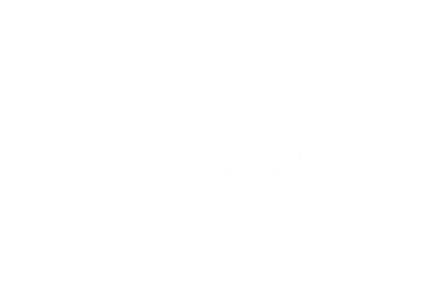 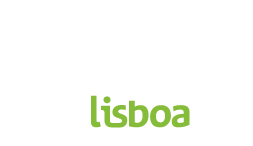 Converting opaque objects
To emulate functions, proxy objects are callable
Racket’s prop:procedure property
(lambda (f . args)
  (let ([ffi_call_result
         (PyObject_CallObject (unwrap-proxy-object f)
                              (list->cpy-tuple
                               (map racket->cpy args)))])
    (if ffi_call_result
        (cpy->racket ffi_call_result)
        (let ([cpy-exception (second (PyErr_Fetch))])
          (raise (cpy->racket cpy-exception))))))
Pedro Ramos & António Menezes Leitão | Reaching Python from Racket | ILC 2014
32
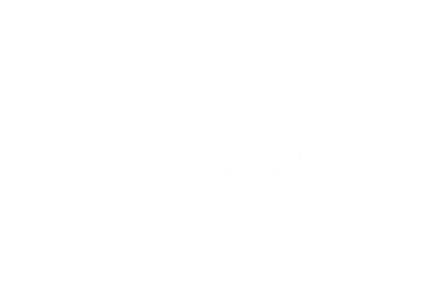 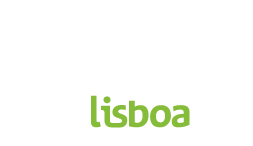 Converting opaque objects
To emulate functions, proxy objects are callable
Racket’s prop:procedure property
(lambda (f . args)
  (let ([ffi_call_result
         (PyObject_CallObject (unwrap-proxy-object f)
                              (list->cpy-tuple
                               (map racket->cpy args)))])
    (if ffi_call_result
        (cpy->racket ffi_call_result)
        (let ([cpy-exception (second (PyErr_Fetch))])
          (raise (cpy->racket cpy-exception))))))
Pedro Ramos & António Menezes Leitão | Reaching Python from Racket | ILC 2014
33
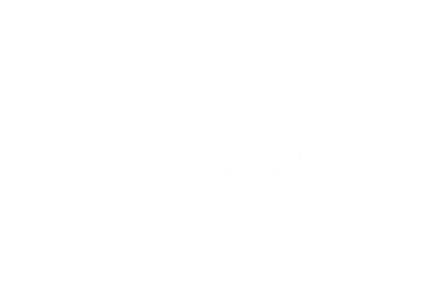 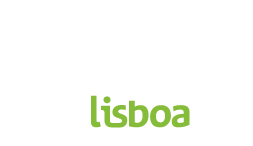 Converting opaque objects
To emulate functions, proxy objects are callable
Racket’s prop:procedure property
(lambda (f . args)
  (let ([ffi_call_result
         (PyObject_CallObject (unwrap-proxy-object f)
                              (list->cpy-tuple
                               (map racket->cpy args)))])
    (if ffi_call_result
        (cpy->racket ffi_call_result)
        (let ([cpy-exception (second (PyErr_Fetch))])
          (raise (cpy->racket cpy-exception))))))
Pedro Ramos & António Menezes Leitão | Reaching Python from Racket | ILC 2014
34
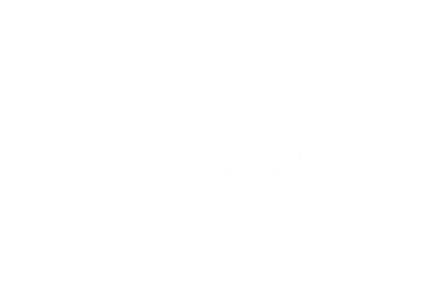 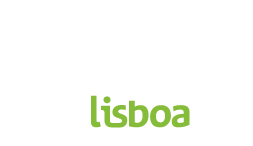 Converting opaque objects
To emulate functions, proxy objects are callable
Racket’s prop:procedure property
(lambda (f . args)
  (let ([ffi_call_result
         (PyObject_CallObject (unwrap-proxy-object f)
                              (list->cpy-tuple
                               (map racket->cpy args)))])
    (if ffi_call_result
        (cpy->racket ffi_call_result)
        (let ([cpy-exception (second (PyErr_Fetch))])
          (raise (cpy->racket cpy-exception))))))
Pedro Ramos & António Menezes Leitão | Reaching Python from Racket | ILC 2014
35
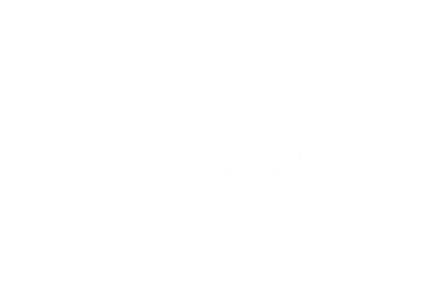 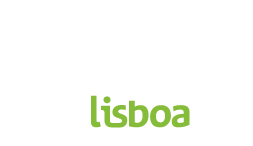 Converting opaque objects
To emulate functions, proxy objects are callable
Racket’s prop:procedure property
(lambda (f . args)
  (let ([ffi_call_result
         (PyObject_CallObject (unwrap-proxy-object f)
                              (list->cpy-tuple
                               (map racket->cpy args)))])
    (if ffi_call_result
        (cpy->racket ffi_call_result)
        (let ([cpy-exception (second (PyErr_Fetch))])
          (raise (cpy->racket cpy-exception))))))
Pedro Ramos & António Menezes Leitão | Reaching Python from Racket | ILC 2014
36
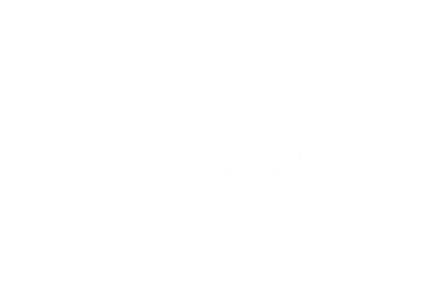 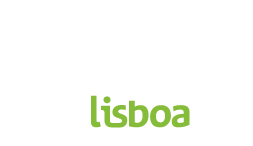 Converting opaque objects
To emulate functions, proxy objects are callable
Racket’s prop:procedure property
(lambda (f . args)
  (let ([ffi_call_result
         (PyObject_CallObject (unwrap-proxy-object f)
                              (list->cpy-tuple
                               (map racket->cpy args)))])
    (if ffi_call_result
        (cpy->racket ffi_call_result)
        (let ([cpy-exception (second (PyErr_Fetch))])
          (raise (cpy->racket cpy-exception))))))
Pedro Ramos & António Menezes Leitão | Reaching Python from Racket | ILC 2014
37
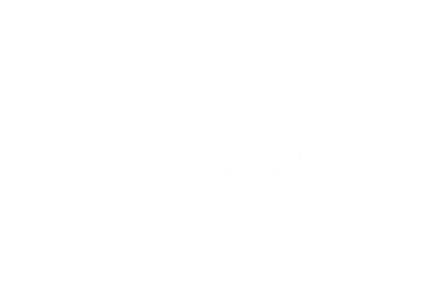 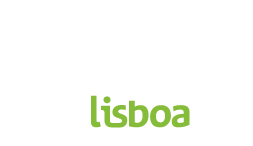 Converting opaque objects
To emulate functions, proxy objects are callable
Racket’s prop:procedure property
(lambda (f . args)
  (let ([ffi_call_result
         (PyObject_CallObject (unwrap-proxy-object f)
                              (list->cpy-tuple
                               (map racket->cpy args)))])
    (if ffi_call_result
        (cpy->racket ffi_call_result)
        (let ([cpy-exception (second (PyErr_Fetch))])
          (raise (cpy->racket cpy-exception))))))
Pedro Ramos & António Menezes Leitão | Reaching Python from Racket | ILC 2014
38
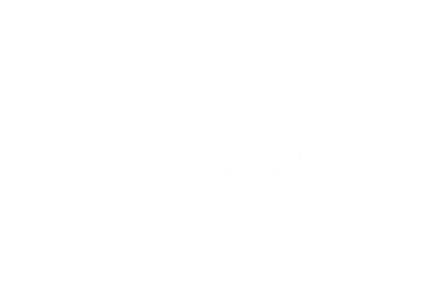 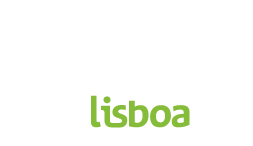 Converting opaque objects
To emulate functions, proxy objects are callable
Racket’s prop:procedure property
(lambda (f . args)
  (let ([ffi_call_result
         (PyObject_CallObject (unwrap-proxy-object f)
                              (list->cpy-tuple
                               (map racket->cpy args)))])
    (if ffi_call_result
        (cpy->racket ffi_call_result)
        (let ([cpy-exception (second (PyErr_Fetch))])
          (raise (cpy->racket cpy-exception))))))
Pedro Ramos & António Menezes Leitão | Reaching Python from Racket | ILC 2014
39
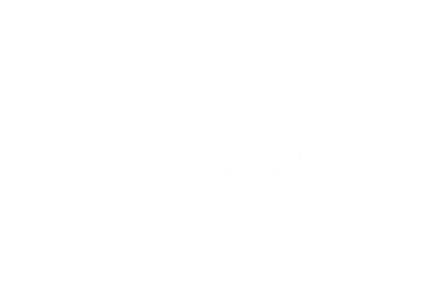 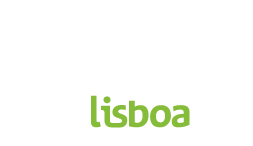 Converting collections
Mutable collections should not be converted to a Racket representation
log = []

def foo(n):
  log.append(n)
  return n * n
What about immutable collections?
For huge collections, convertion may be a big bottleneck
Pedro Ramos & António Menezes Leitão | Reaching Python from Racket | ILC 2014
40
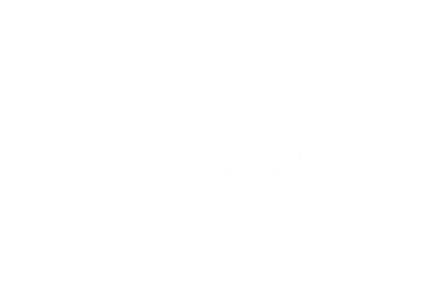 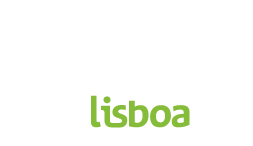 Heterogeneity on collections
Therefore, collections (list, tuple, set, dict) are converted to proxy objects

This leads to 2 heterogeneous representations
standard Racket representation
proxy object representation

Collection constructors (list(), tuple(), set(), dict()) are overloaded to convert proxy objects to Racket representation
Pedro Ramos & António Menezes Leitão | Reaching Python from Racket | ILC 2014
41
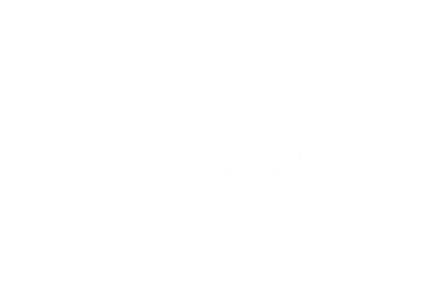 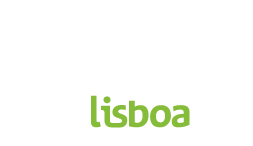 DEMO - Python’s datetime library
Python (standard)
Python (on Racket)
Racket
Pedro Ramos & António Menezes Leitão | Reaching Python from Racket | ILC 2014
42
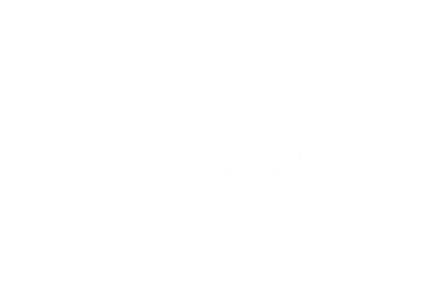 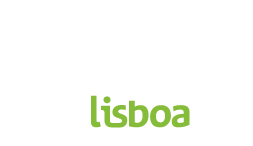 datetime Demo - Python
>>>
Pedro Ramos & António Menezes Leitão | Reaching Python from Racket | ILC 2014
43
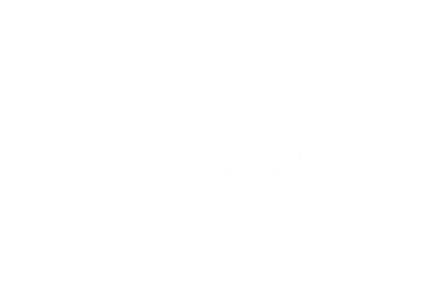 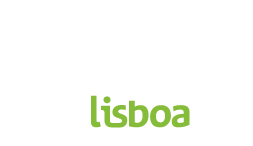 datetime Demo - Python
>>> from datetime import date
Pedro Ramos & António Menezes Leitão | Reaching Python from Racket | ILC 2014
44
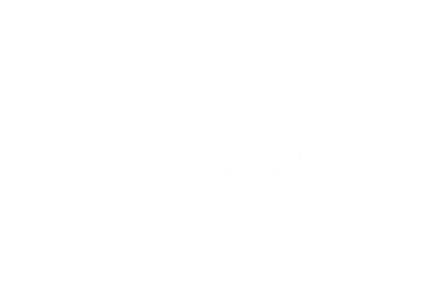 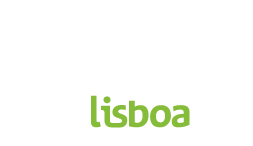 datetime Demo - Python
>>> from datetime import date
>>>
Pedro Ramos & António Menezes Leitão | Reaching Python from Racket | ILC 2014
45
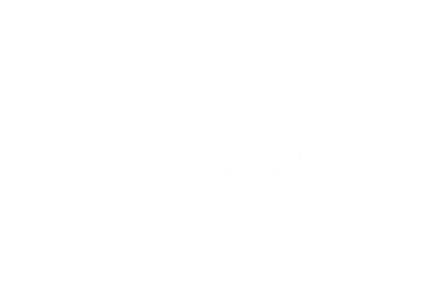 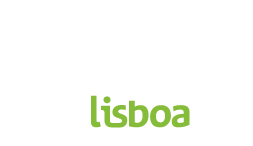 datetime Demo - Python
>>> from datetime import date
>>> ilc = date.today()
Pedro Ramos & António Menezes Leitão | Reaching Python from Racket | ILC 2014
46
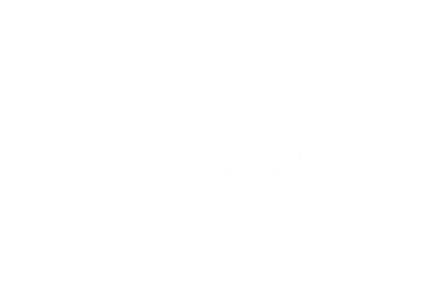 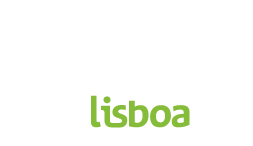 datetime Demo - Python
>>> from datetime import date
>>> ilc = date.today()
>>>
Pedro Ramos & António Menezes Leitão | Reaching Python from Racket | ILC 2014
47
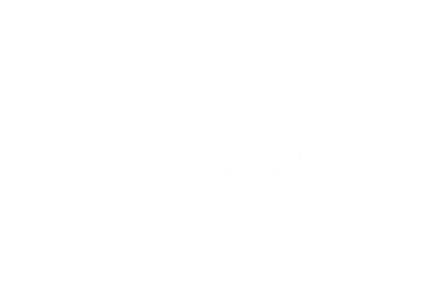 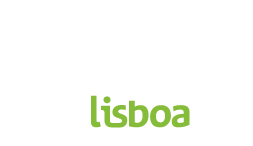 datetime Demo - Python
>>> from datetime import date
>>> ilc = date.today()
>>> ilc
Pedro Ramos & António Menezes Leitão | Reaching Python from Racket | ILC 2014
48
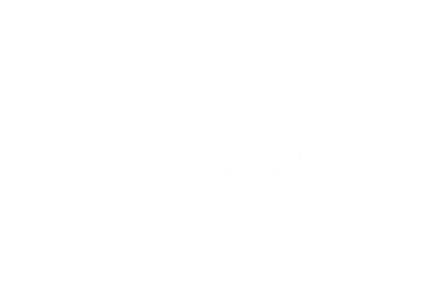 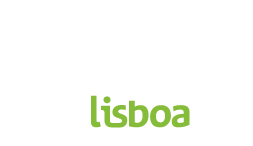 datetime Demo - Python
>>> from datetime import date
>>> ilc = date.today()
>>> ilc
datetime.date(2014, 8, 16)
>>>
Pedro Ramos & António Menezes Leitão | Reaching Python from Racket | ILC 2014
49
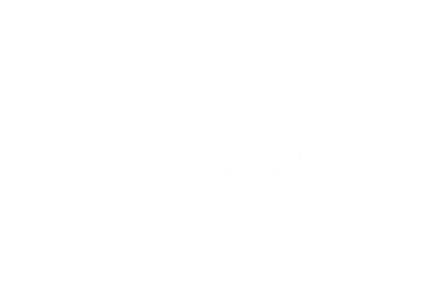 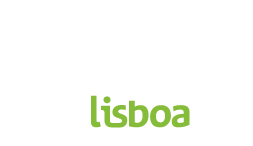 datetime Demo - Python
>>> from datetime import date
>>> ilc = date.today()
>>> ilc
datetime.date(2014, 8, 16)
>>> print ilc
Pedro Ramos & António Menezes Leitão | Reaching Python from Racket | ILC 2014
50
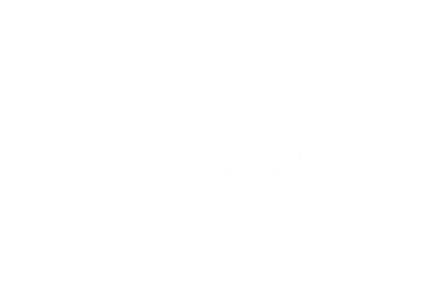 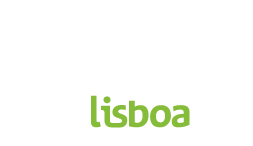 datetime Demo - Python
>>> from datetime import date
>>> ilc = date.today()
>>> ilc
datetime.date(2014, 8, 16)
>>> print ilc
2014-08-16
>>>
Pedro Ramos & António Menezes Leitão | Reaching Python from Racket | ILC 2014
51
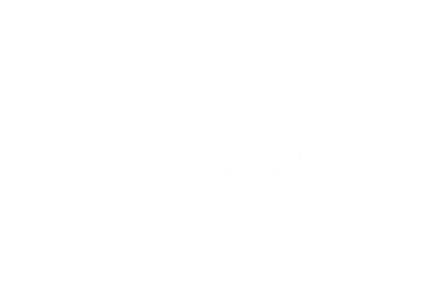 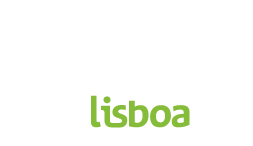 datetime Demo - Python
>>> from datetime import date
>>> ilc = date.today()
>>> ilc
datetime.date(2014, 8, 16)
>>> print ilc
2014-08-16
>>> ilc.year
Pedro Ramos & António Menezes Leitão | Reaching Python from Racket | ILC 2014
52
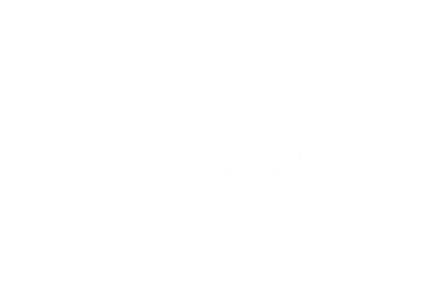 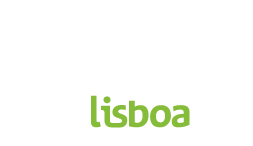 datetime Demo - Python
>>> from datetime import date
>>> ilc = date.today()
>>> ilc
datetime.date(2014, 8, 16)
>>> print ilc
2014-08-16
>>> ilc.year
2014
>>>
Pedro Ramos & António Menezes Leitão | Reaching Python from Racket | ILC 2014
53
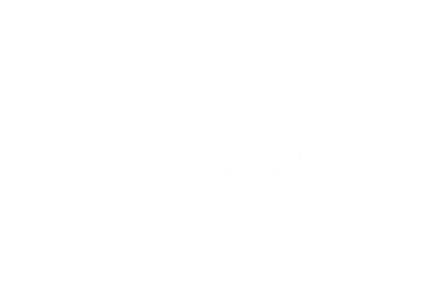 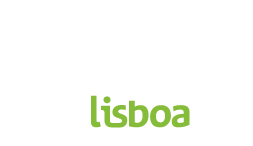 datetime Demo - Python
>>> from datetime import date
>>> ilc = date.today()
>>> ilc
datetime.date(2014, 8, 16)
>>> print ilc
2014-08-16
>>> ilc.year
2014
>>> ilc.isoweekday()
Pedro Ramos & António Menezes Leitão | Reaching Python from Racket | ILC 2014
54
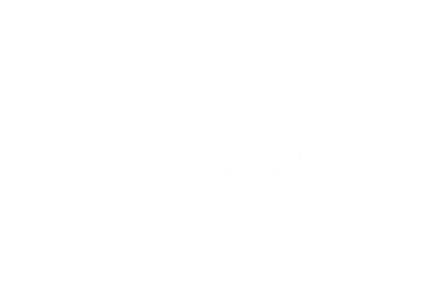 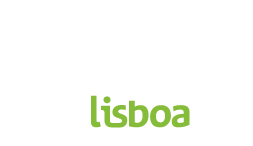 datetime Demo - Python
>>> from datetime import date
>>> ilc = date.today()
>>> ilc
datetime.date(2014, 8, 16)
>>> print ilc
2014-08-16
>>> ilc.year
2014
>>> ilc.isoweekday()
6
>>>
Pedro Ramos & António Menezes Leitão | Reaching Python from Racket | ILC 2014
55
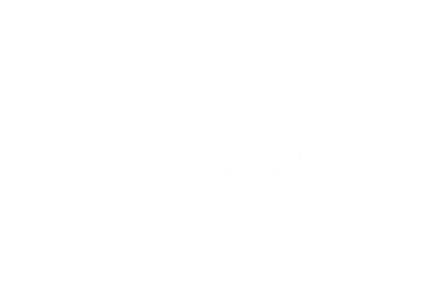 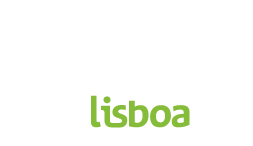 datetime Demo - Python
>>> from datetime import date
>>> ilc = date.today()
>>> ilc
datetime.date(2014, 8, 16)
>>> print ilc
2014-08-16
>>> ilc.year
2014
>>> ilc.isoweekday()
6
>>> xmas = date(2014,12,25)
Pedro Ramos & António Menezes Leitão | Reaching Python from Racket | ILC 2014
56
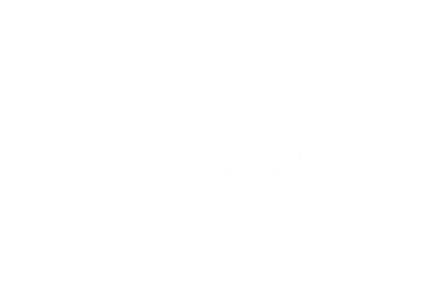 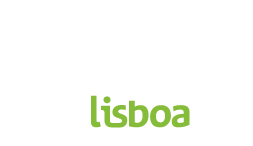 datetime Demo - Python
>>> from datetime import date
>>> ilc = date.today()
>>> ilc
datetime.date(2014, 8, 16)
>>> print ilc
2014-08-16
>>> ilc.year
2014
>>> ilc.isoweekday()
6
>>> xmas = date(2014,12,25)
>>>
Pedro Ramos & António Menezes Leitão | Reaching Python from Racket | ILC 2014
57
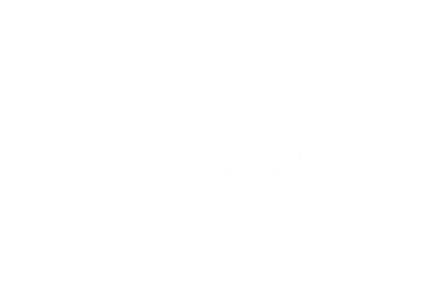 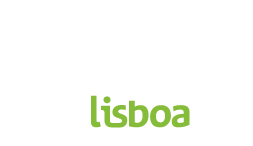 datetime Demo - Python
>>> from datetime import date
>>> ilc = date.today()
>>> ilc
datetime.date(2014, 8, 16)
>>> print ilc
2014-08-16
>>> ilc.year
2014
>>> ilc.isoweekday()
6
>>> xmas = date(2014,12,25)
>>> interval = xmas - ilc
Pedro Ramos & António Menezes Leitão | Reaching Python from Racket | ILC 2014
58
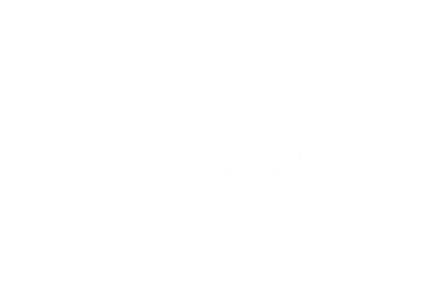 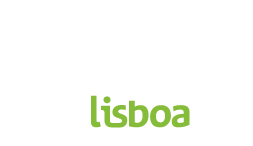 datetime Demo - Python
>>> from datetime import date
>>> ilc = date.today()
>>> ilc
datetime.date(2014, 8, 16)
>>> print ilc
2014-08-16
>>> ilc.year
2014
>>> ilc.isoweekday()
6
>>> xmas = date(2014,12,25)
>>> interval = xmas - ilc
>>>
Pedro Ramos & António Menezes Leitão | Reaching Python from Racket | ILC 2014
59
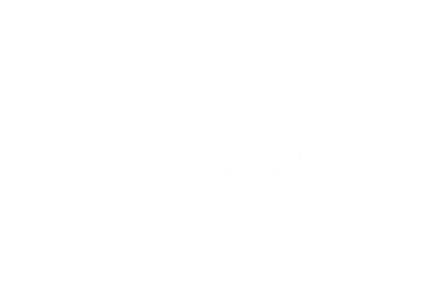 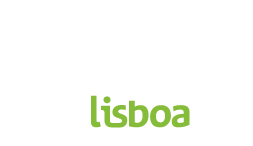 datetime Demo - Python
>>> from datetime import date
>>> ilc = date.today()
>>> ilc
datetime.date(2014, 8, 16)
>>> print ilc
2014-08-16
>>> ilc.year
2014
>>> ilc.isoweekday()
6
>>> xmas = date(2014,12,25)
>>> interval = xmas - ilc
>>> interval
Pedro Ramos & António Menezes Leitão | Reaching Python from Racket | ILC 2014
60
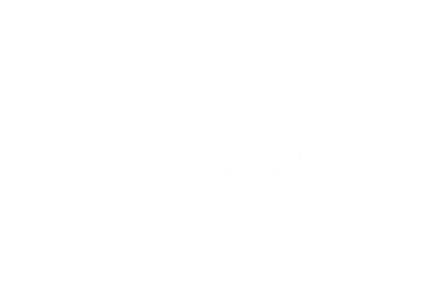 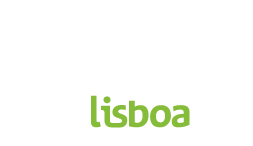 datetime Demo - Python
>>> from datetime import date
>>> ilc = date.today()
>>> ilc
datetime.date(2014, 8, 16)
>>> print ilc
2014-08-16
>>> ilc.year
2014
>>> ilc.isoweekday()
6
>>> xmas = date(2014,12,25)
>>> interval = xmas - ilc
>>> interval
datetime.timedelta(131)
>>>
Pedro Ramos & António Menezes Leitão | Reaching Python from Racket | ILC 2014
61
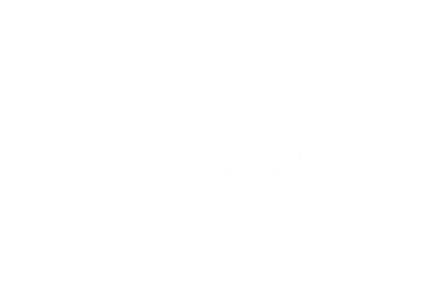 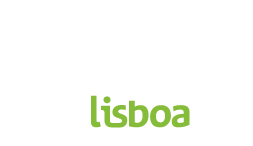 datetime Demo - Python
>>> from datetime import date
>>> ilc = date.today()
>>> ilc
datetime.date(2014, 8, 16)
>>> print ilc
2014-08-16
>>> ilc.year
2014
>>> ilc.isoweekday()
6
>>> xmas = date(2014,12,25)
>>> interval = xmas - ilc
>>> interval
datetime.timedelta(131)
>>> interval.days
Pedro Ramos & António Menezes Leitão | Reaching Python from Racket | ILC 2014
62
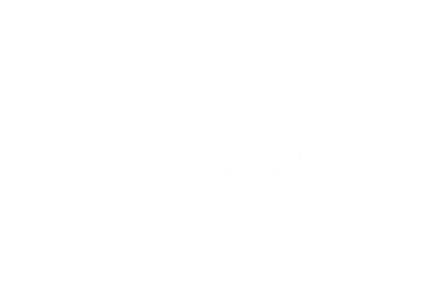 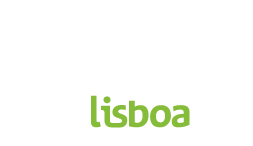 datetime Demo - Python
>>> from datetime import date
>>> ilc = date.today()
>>> ilc
datetime.date(2014, 8, 16)
>>> print ilc
2014-08-16
>>> ilc.year
2014
>>> ilc.isoweekday()
6
>>> xmas = date(2014,12,25)
>>> interval = xmas - ilc
>>> interval
datetime.timedelta(131)
>>> interval.days
131
>>>
Pedro Ramos & António Menezes Leitão | Reaching Python from Racket | ILC 2014
63
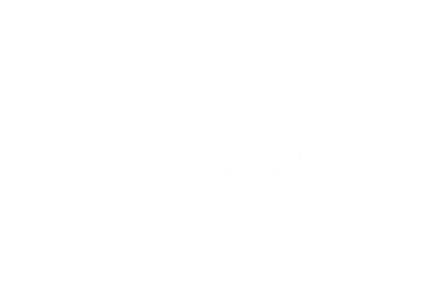 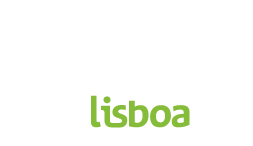 datetime Demo - Python
>>> from datetime import date
>>> ilc = date.today()
>>> ilc
datetime.date(2014, 8, 16)
>>> print ilc
2014-08-16
>>> ilc.year
2014
>>> ilc.isoweekday()
6
>>> xmas = date(2014,12,25)
>>> interval = xmas - ilc
>>> interval
datetime.timedelta(131)
>>> interval.days
131
>>> ilc.isocalendar()
Pedro Ramos & António Menezes Leitão | Reaching Python from Racket | ILC 2014
64
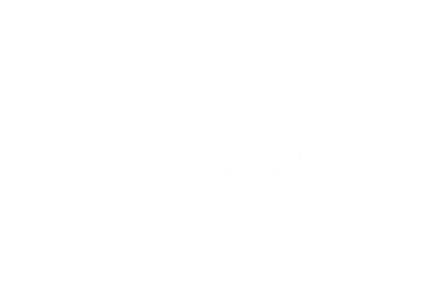 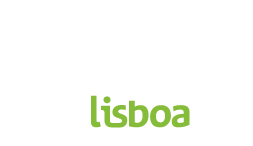 datetime Demo - Python
>>> from datetime import date
>>> ilc = date.today()
>>> ilc
datetime.date(2014, 8, 16)
>>> print ilc
2014-08-16
>>> ilc.year
2014
>>> ilc.isoweekday()
6
>>> xmas = date(2014,12,25)
>>> interval = xmas - ilc
>>> interval
datetime.timedelta(131)
>>> interval.days
131
>>> ilc.isocalendar()
(2014, 33, 6)
>>>
Pedro Ramos & António Menezes Leitão | Reaching Python from Racket | ILC 2014
65
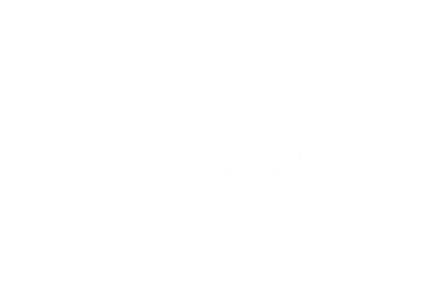 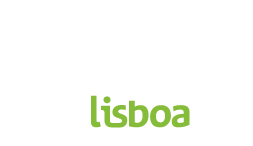 datetime Demo – Python (on Racket)
>>> from datetime cpy-import date
>>> ilc = date.today()
>>> ilc
datetime.date(2014, 8, 16)
>>> print ilc
2014-08-16
>>> ilc.year
2014
>>> ilc.isoweekday()
6
>>> xmas = date(2014,12,25)
>>> interval = xmas - ilc
>>> interval
datetime.timedelta(131)
>>> interval.days
131
>>> ilc.isocalendar()
(2014, 33, 6)
>>>
Pedro Ramos & António Menezes Leitão | Reaching Python from Racket | ILC 2014
66
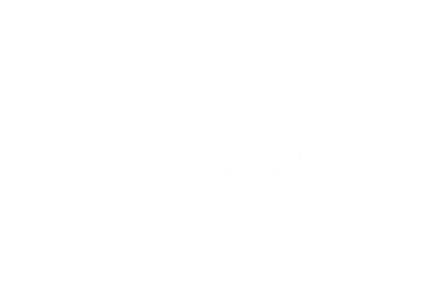 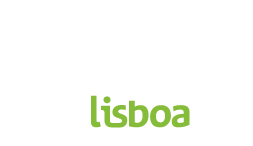 datetime Demo - Racket
>
Pedro Ramos & António Menezes Leitão | Reaching Python from Racket | ILC 2014
67
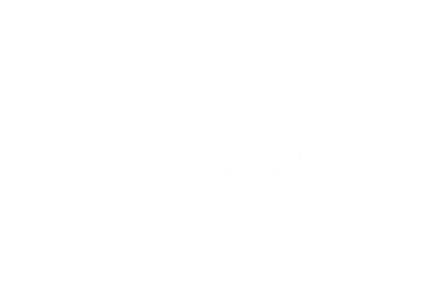 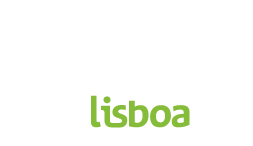 datetime Demo - Racket
> (cpy-from "datetime" import (["date" as date]))
Pedro Ramos & António Menezes Leitão | Reaching Python from Racket | ILC 2014
68
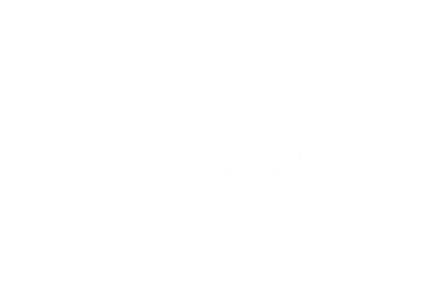 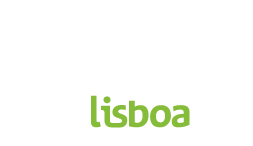 datetime Demo - Racket
> (cpy-from "datetime" import (["date" as date]))
>
Pedro Ramos & António Menezes Leitão | Reaching Python from Racket | ILC 2014
69
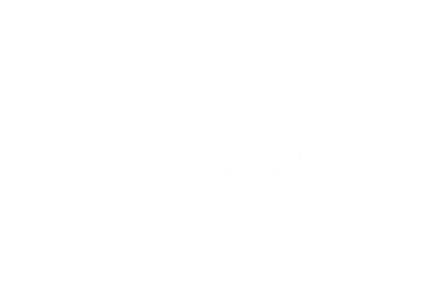 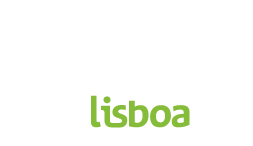 datetime Demo - Racket
> (cpy-from "datetime" import (["date" as date]))
> (define today (py-get-attr date "today"))
Pedro Ramos & António Menezes Leitão | Reaching Python from Racket | ILC 2014
70
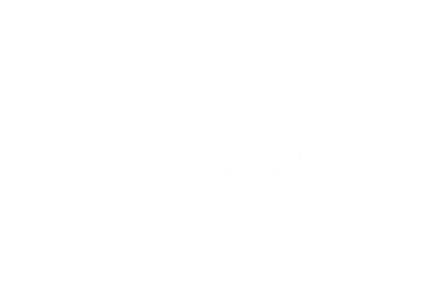 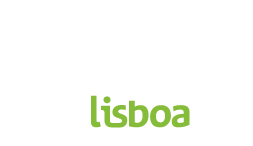 datetime Demo - Racket
> (cpy-from "datetime" import (["date" as date]))
> (define today (py-get-attr date "today"))
>
Pedro Ramos & António Menezes Leitão | Reaching Python from Racket | ILC 2014
71
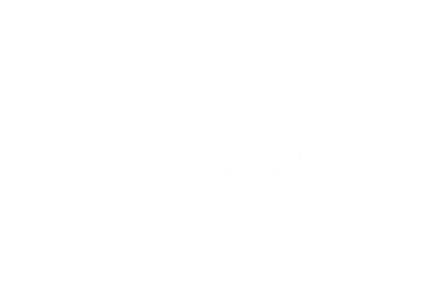 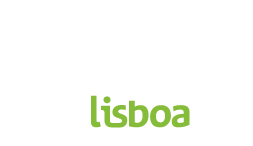 datetime Demo - Racket
> (cpy-from "datetime" import (["date" as date]))
> (define today (py-get-attr date "today"))
> (define ilc (today))
Pedro Ramos & António Menezes Leitão | Reaching Python from Racket | ILC 2014
72
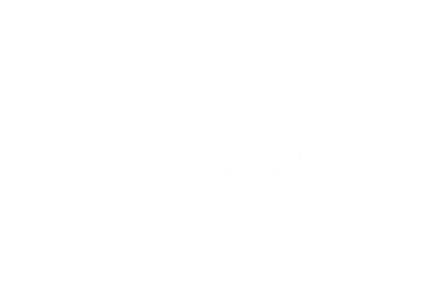 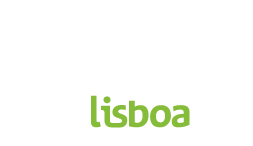 datetime Demo - Racket
> (cpy-from "datetime" import (["date" as date]))
> (define today (py-get-attr date "today"))
> (define ilc (today))
>
Pedro Ramos & António Menezes Leitão | Reaching Python from Racket | ILC 2014
73
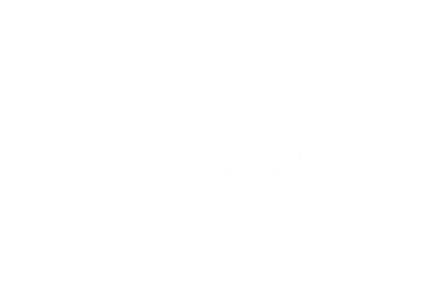 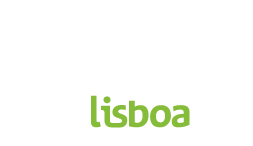 datetime Demo - Racket
> (cpy-from "datetime" import (["date" as date]))
> (define today (py-get-attr date "today"))
> (define ilc (today))
> ilc
Pedro Ramos & António Menezes Leitão | Reaching Python from Racket | ILC 2014
74
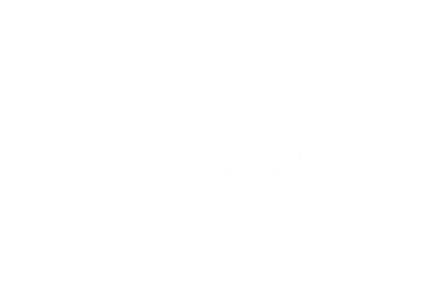 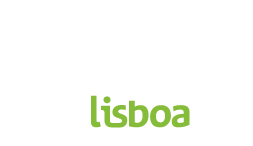 datetime Demo - Racket
> (cpy-from "datetime" import (["date" as date]))
> (define today (py-get-attr date "today"))
> (define ilc (today))
> ilc
(proxy-object ... #<cpointer:PyObject>)
>
Pedro Ramos & António Menezes Leitão | Reaching Python from Racket | ILC 2014
75
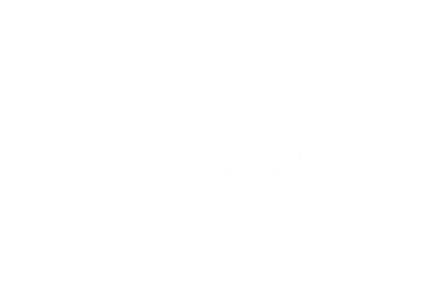 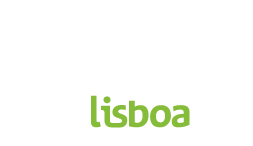 datetime Demo - Racket
> (cpy-from "datetime" import (["date" as date]))
> (define today (py-get-attr date "today"))
> (define ilc (today))
> ilc
(proxy-object ... #<cpointer:PyObject>)
> (py-print ilc)
Pedro Ramos & António Menezes Leitão | Reaching Python from Racket | ILC 2014
76
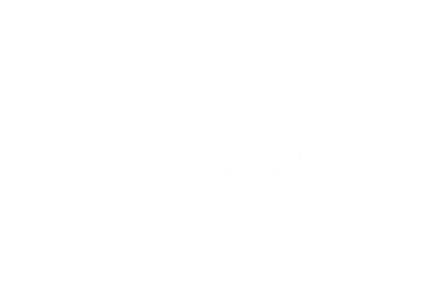 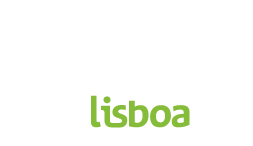 datetime Demo - Racket
> (cpy-from "datetime" import (["date" as date]))
> (define today (py-get-attr date "today"))
> (define ilc (today))
> ilc
(proxy-object ... #<cpointer:PyObject>)
> (py-print ilc)
2014-08-16 
>
Pedro Ramos & António Menezes Leitão | Reaching Python from Racket | ILC 2014
77
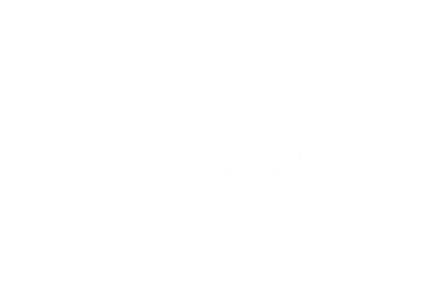 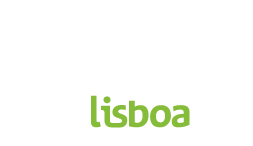 datetime Demo - Racket
> (cpy-from "datetime" import (["date" as date]))
> (define today (py-get-attr date "today"))
> (define ilc (today))
> ilc
(proxy-object ... #<cpointer:PyObject>)
> (py-print ilc)
2014-08-16 
> (define ilc-year (py-get-attr ilc "year"))
Pedro Ramos & António Menezes Leitão | Reaching Python from Racket | ILC 2014
78
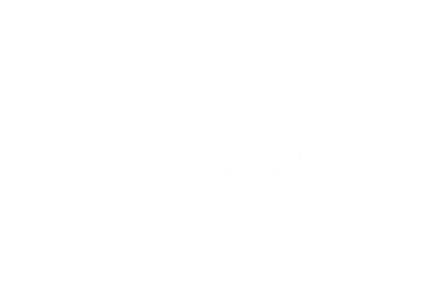 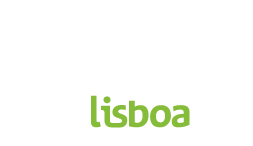 datetime Demo - Racket
> (cpy-from "datetime" import (["date" as date]))
> (define today (py-get-attr date "today"))
> (define ilc (today))
> ilc
(proxy-object ... #<cpointer:PyObject>)
> (py-print ilc)
2014-08-16 
> (define ilc-year (py-get-attr ilc "year"))
>
Pedro Ramos & António Menezes Leitão | Reaching Python from Racket | ILC 2014
79
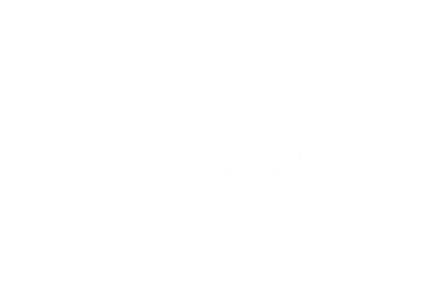 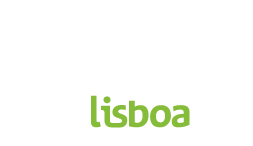 datetime Demo - Racket
> (cpy-from "datetime" import (["date" as date]))
> (define today (py-get-attr date "today"))
> (define ilc (today))
> ilc
(proxy-object ... #<cpointer:PyObject>)
> (py-print ilc)
2014-08-16 
> (define ilc-year (py-get-attr ilc "year"))
> ilc-year
Pedro Ramos & António Menezes Leitão | Reaching Python from Racket | ILC 2014
80
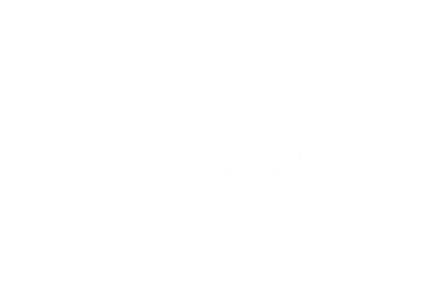 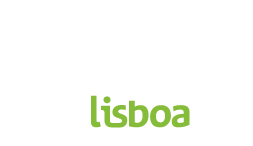 datetime Demo - Racket
> (cpy-from "datetime" import (["date" as date]))
> (define today (py-get-attr date "today"))
> (define ilc (today))
> ilc
(proxy-object ... #<cpointer:PyObject>)
> (py-print ilc)
2014-08-16 
> (define ilc-year (py-get-attr ilc "year"))
> ilc-year
2014
>
Pedro Ramos & António Menezes Leitão | Reaching Python from Racket | ILC 2014
81
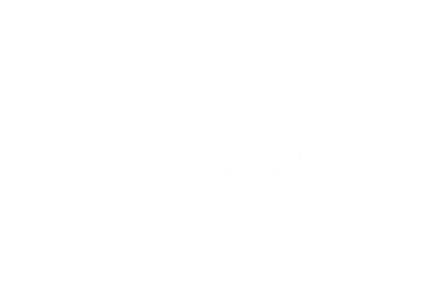 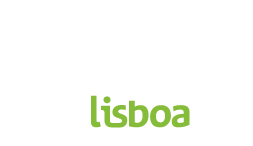 datetime Demo - Racket
> (cpy-from "datetime" import (["date" as date]))
> (define today (py-get-attr date "today"))
> (define ilc (today))
> ilc
(proxy-object ... #<cpointer:PyObject>)
> (py-print ilc)
2014-08-16 
> (define ilc-year (py-get-attr ilc "year"))
> ilc-year
2014
> (define ilc-weekday (py-method-call ilc "isoweekday"))
Pedro Ramos & António Menezes Leitão | Reaching Python from Racket | ILC 2014
82
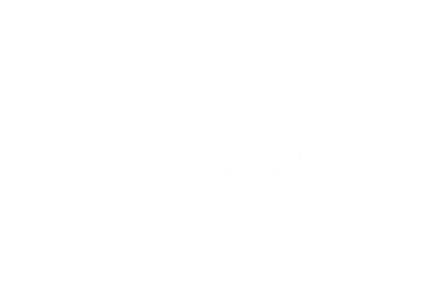 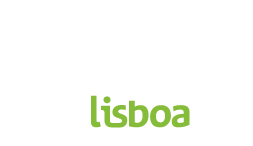 datetime Demo - Racket
> (cpy-from "datetime" import (["date" as date]))
> (define today (py-get-attr date "today"))
> (define ilc (today))
> ilc
(proxy-object ... #<cpointer:PyObject>)
> (py-print ilc)
2014-08-16 
> (define ilc-year (py-get-attr ilc "year"))
> ilc-year
2014
> (define ilc-weekday (py-method-call ilc "isoweekday"))
>
Pedro Ramos & António Menezes Leitão | Reaching Python from Racket | ILC 2014
83
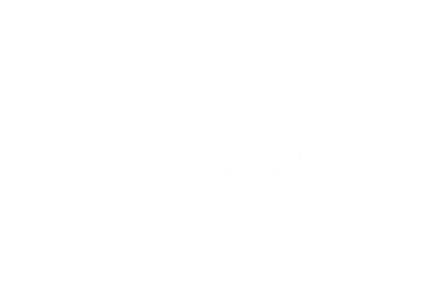 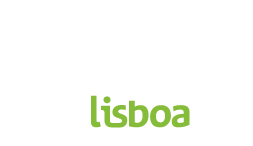 datetime Demo - Racket
> (cpy-from "datetime" import (["date" as date]))
> (define today (py-get-attr date "today"))
> (define ilc (today))
> ilc
(proxy-object ... #<cpointer:PyObject>)
> (py-print ilc)
2014-08-16 
> (define ilc-year (py-get-attr ilc "year"))
> ilc-year
2014
> (define ilc-weekday (py-method-call ilc "isoweekday"))
> ilc-weekday
Pedro Ramos & António Menezes Leitão | Reaching Python from Racket | ILC 2014
84
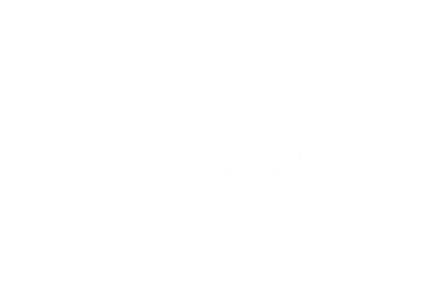 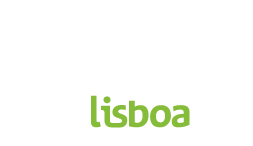 datetime Demo - Racket
> (cpy-from "datetime" import (["date" as date]))
> (define today (py-get-attr date "today"))
> (define ilc (today))
> ilc
(proxy-object ... #<cpointer:PyObject>)
> (py-print ilc)
2014-08-16 
> (define ilc-year (py-get-attr ilc "year"))
> ilc-year
2014
> (define ilc-weekday (py-method-call ilc "isoweekday"))
> ilc-weekday
6
>
Pedro Ramos & António Menezes Leitão | Reaching Python from Racket | ILC 2014
85
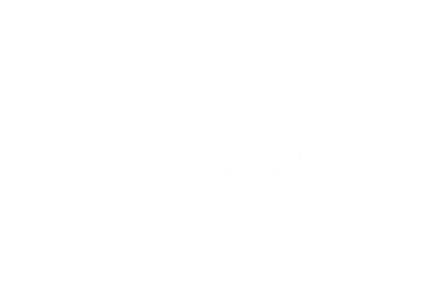 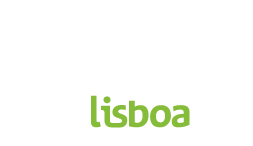 datetime Demo - Racket
>
Pedro Ramos & António Menezes Leitão | Reaching Python from Racket | ILC 2014
86
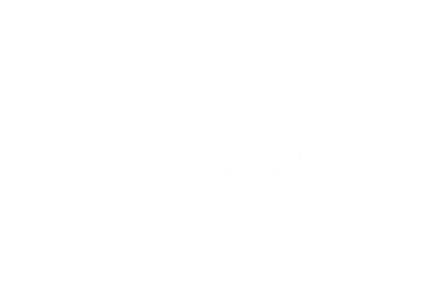 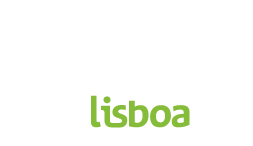 datetime Demo - Racket
> (define xmas (date 2014 12 25))
Pedro Ramos & António Menezes Leitão | Reaching Python from Racket | ILC 2014
87
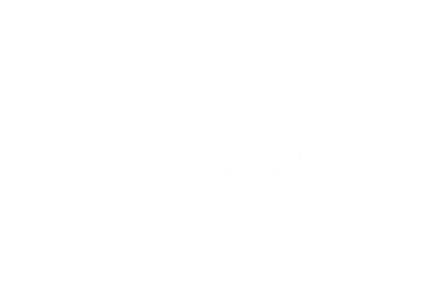 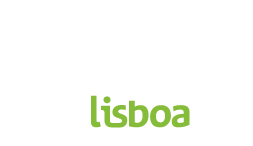 datetime Demo - Racket
> (define xmas (date 2014 12 25))
>
Pedro Ramos & António Menezes Leitão | Reaching Python from Racket | ILC 2014
88
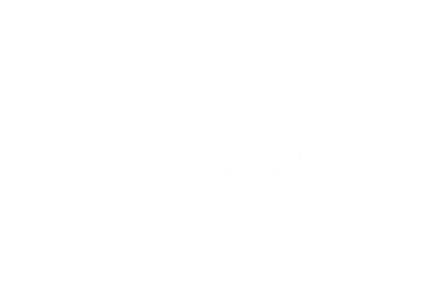 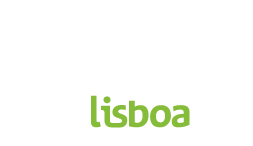 datetime Demo - Racket
> (define xmas (date 2014 12 25))
> (define interval (py-sub xmas ilc))
Pedro Ramos & António Menezes Leitão | Reaching Python from Racket | ILC 2014
89
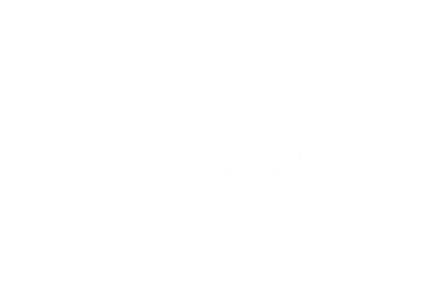 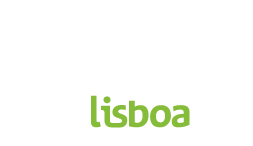 datetime Demo - Racket
> (define xmas (date 2014 12 25))
> (define interval (py-sub xmas ilc))
>
Pedro Ramos & António Menezes Leitão | Reaching Python from Racket | ILC 2014
90
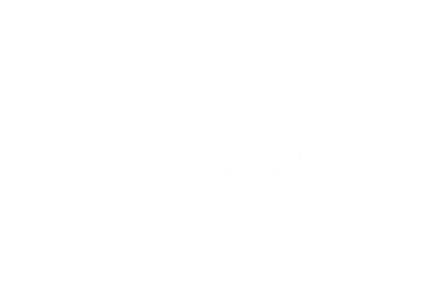 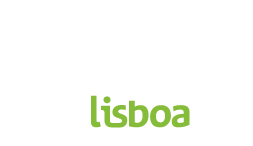 datetime Demo - Racket
> (define xmas (date 2014 12 25))
> (define interval (py-sub xmas ilc))
> (py-get-attr interval "days")
Pedro Ramos & António Menezes Leitão | Reaching Python from Racket | ILC 2014
91
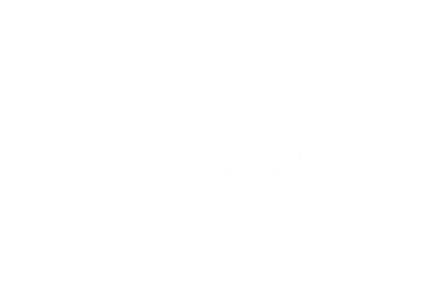 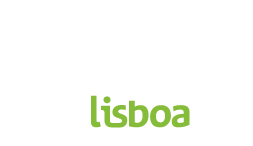 datetime Demo - Racket
> (define xmas (date 2014 12 25))
> (define interval (py-sub xmas ilc))
> (py-get-attr interval "days")
131
>
Pedro Ramos & António Menezes Leitão | Reaching Python from Racket | ILC 2014
92
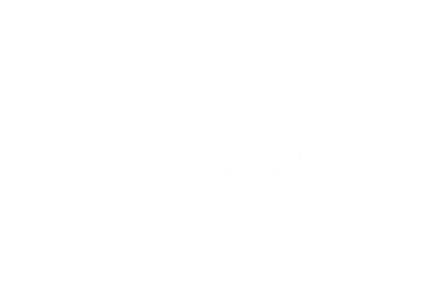 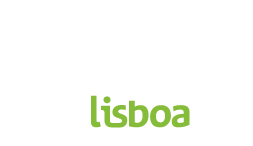 datetime Demo - Racket
> (define xmas (date 2014 12 25))
> (define interval (py-sub xmas ilc))
> (py-get-attr interval "days")
131
> (py-method-call ilc "isocalendar")
Pedro Ramos & António Menezes Leitão | Reaching Python from Racket | ILC 2014
93
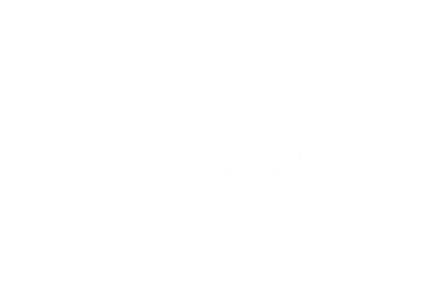 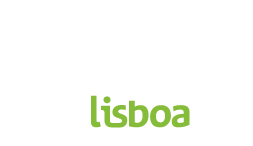 datetime Demo - Racket
> (define xmas (date 2014 12 25))
> (define interval (py-sub xmas ilc))
> (py-get-attr interval "days")
131
> (py-method-call ilc "isocalendar")
(proxy-object ... #<cpointer:PyObject>)
>
Pedro Ramos & António Menezes Leitão | Reaching Python from Racket | ILC 2014
94
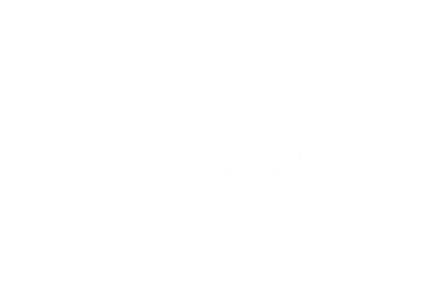 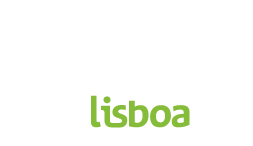 datetime Demo - Racket
> (define xmas (date 2014 12 25))
> (define interval (py-sub xmas ilc))
> (py-get-attr interval "days")
131
> (py-method-call ilc "isocalendar")
(proxy-object ... #<cpointer:PyObject>)
> (define iso-calendar
    (tuple-from-cpy
     (unwrap-proxy-object
      (py-method-call ilc "isocalendar"))))
Pedro Ramos & António Menezes Leitão | Reaching Python from Racket | ILC 2014
95
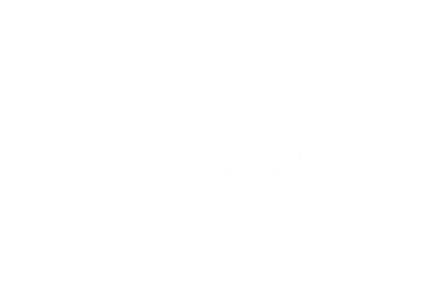 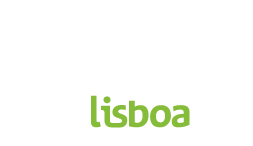 datetime Demo - Racket
> (define xmas (date 2014 12 25))
> (define interval (py-sub xmas ilc))
> (py-get-attr interval "days")
131
> (py-method-call ilc "isocalendar")
(proxy-object ... #<cpointer:PyObject>)
> (define iso-calendar
    (tuple-from-cpy
     (unwrap-proxy-object
      (py-method-call ilc "isocalendar"))))
>
Pedro Ramos & António Menezes Leitão | Reaching Python from Racket | ILC 2014
96
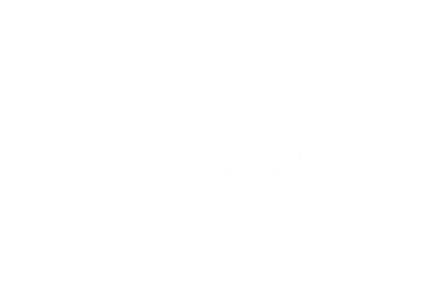 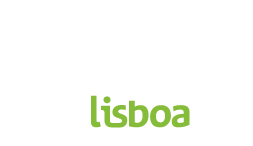 datetime Demo - Racket
> (define xmas (date 2014 12 25))
> (define interval (py-sub xmas ilc))
> (py-get-attr interval "days")
131
> (py-method-call ilc "isocalendar")
(proxy-object ... #<cpointer:PyObject>)
> (define iso-calendar
    (tuple-from-cpy
     (unwrap-proxy-object
      (py-method-call ilc "isocalendar"))))
> iso-calendar
Pedro Ramos & António Menezes Leitão | Reaching Python from Racket | ILC 2014
97
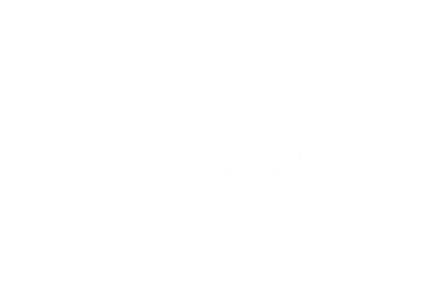 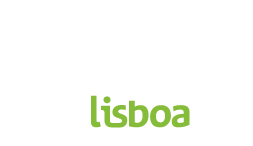 datetime Demo - Racket
> (define xmas (date 2014 12 25))
> (define interval (py-sub xmas ilc))
> (py-get-attr interval "days")
131
> (py-method-call ilc "isocalendar")
(proxy-object ... #<cpointer:PyObject>)
> (define iso-calendar
    (tuple-from-cpy
     (unwrap-proxy-object
      (py-method-call ilc "isocalendar"))))
> iso-calendar
'#(2014 33 6)
>
Pedro Ramos & António Menezes Leitão | Reaching Python from Racket | ILC 2014
98
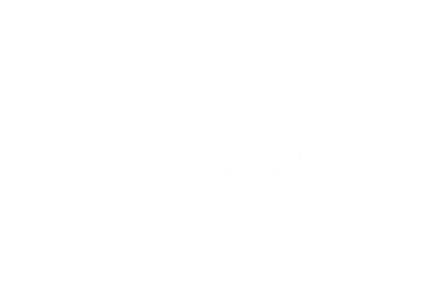 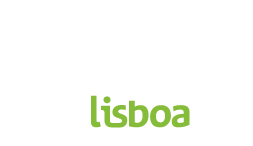 Benchmarks
Pedro Ramos & António Menezes Leitão | Reaching Python from Racket | ILC 2014
99
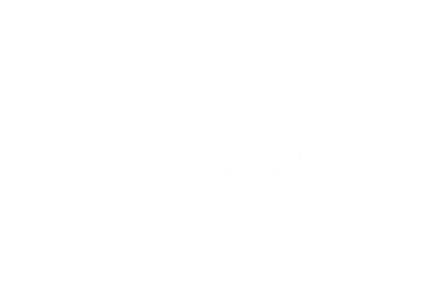 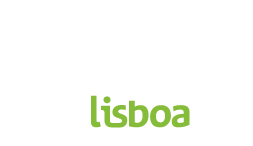 Benchmarks
#lang python
cpy-import numpy as np

def add_arrays(n):
  result = np.zeros((100,100))
  for i in range(n):
    result += np.random.randint(0, 100000, (100,100))
  return result

print add_arrays(10000)
Pedro Ramos & António Menezes Leitão | Reaching Python from Racket | ILC 2014
100
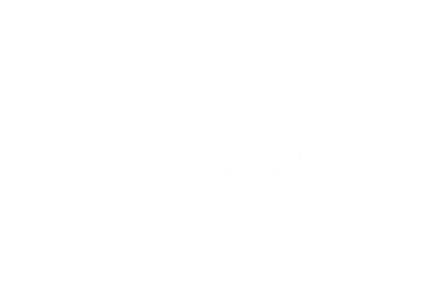 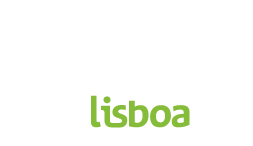 Benchmarks
Pedro Ramos & António Menezes Leitão | Reaching Python from Racket | ILC 2014
101
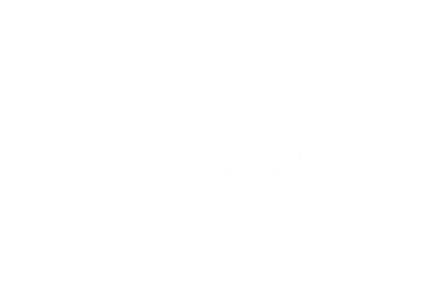 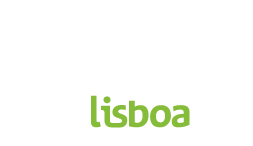 Benchmarks
#lang python
from arrays_example cpy-import add_arrays

print add_arrays(10000)
Pedro Ramos & António Menezes Leitão | Reaching Python from Racket | ILC 2014
102
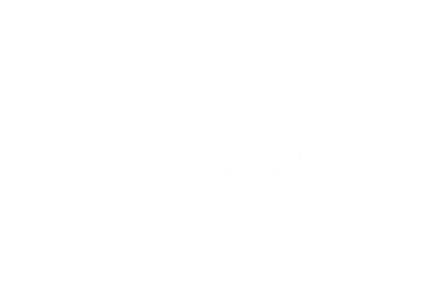 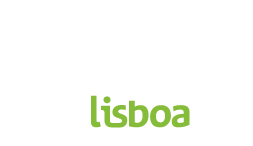 Benchmarks
Pedro Ramos & António Menezes Leitão | Reaching Python from Racket | ILC 2014
103
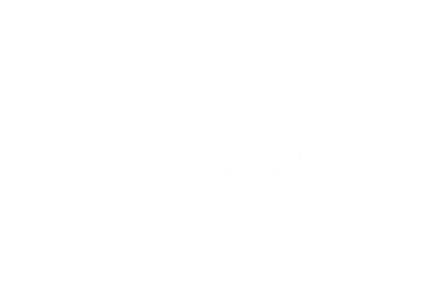 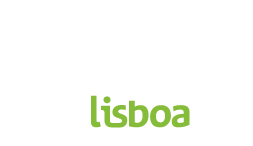 Benchmarks
#lang typed/racket
(require math/matrix)

(: randint (Integer Integer Integer -> (Matrix Integer)))
(define (randint x y limit)
  (build-matrix x y (lambda (x y) (random limit))))

(: add-arrays (Integer -> (Matrix Integer)))
(define (add-arrays n)
  (let: ([result : (Matrix Integer)
                 (make-matrix 100 100 0)])
    (for ([i n])
      (set! result
            (matrix+ result (randint 100 100 100000))))
    result))

(add-arrays 10000)
Pedro Ramos & António Menezes Leitão | Reaching Python from Racket | ILC 2014
104
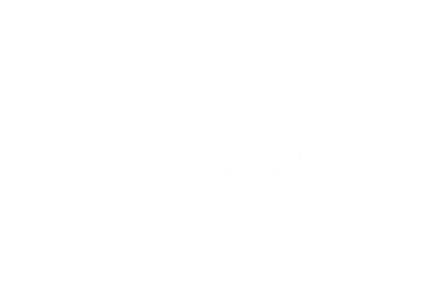 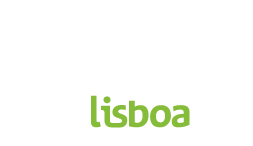 Pedro Ramos & António Menezes Leitão | Reaching Python from Racket | ILC 2014
105
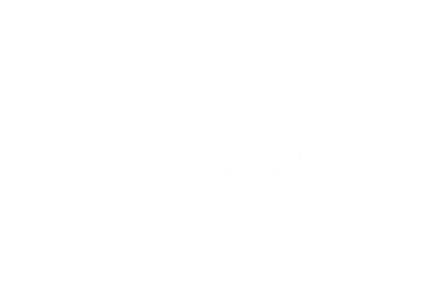 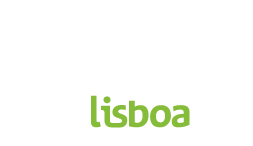 Summing up
Universal access to Python libraries
Good interoperability between Python and Racket
Easy to minimize FFI calls for better performance
Strategy extensible to other dynamic languages
Pedro Ramos & António Menezes Leitão | Reaching Python from Racket | ILC 2014
106
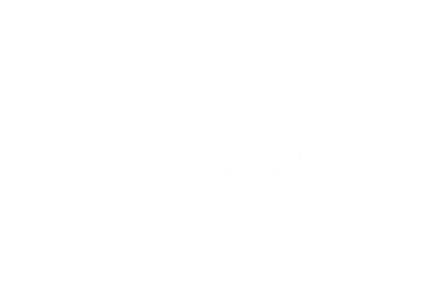 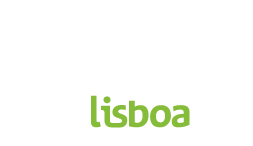 Thank you!Questions? Comments?
Pedro Ramos & António Menezes Leitão | Reaching Python from Racket | ILC 2014
107
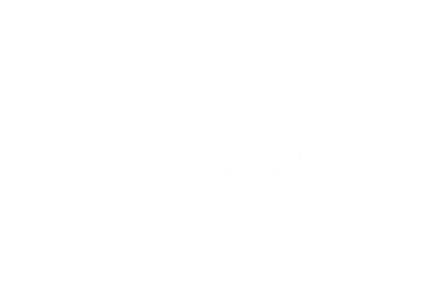 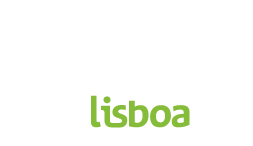 Thank you!Questions? Comments?
Pedro Ramos & António Menezes Leitão | Reaching Python from Racket | ILC 2014
108
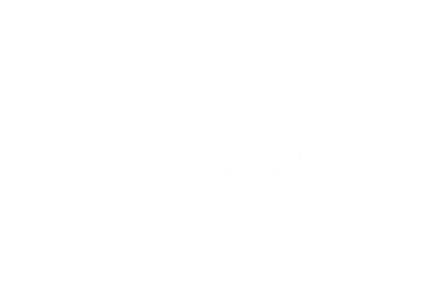 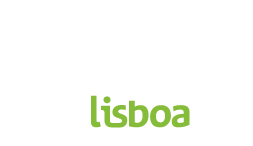 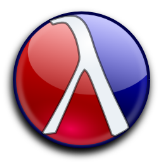 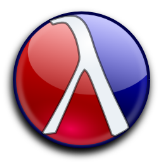 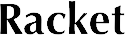 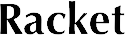 source code
modules
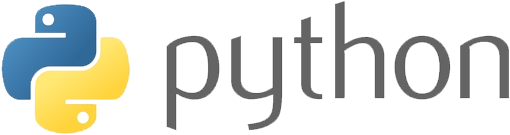 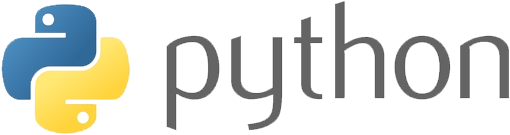 source code
modules
(Python source files)
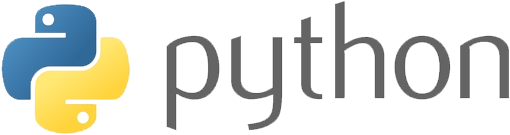 modules
(any library available
to CPython)
Pedro Ramos & António Menezes Leitão | Reaching Python from Racket | ILC 2014
109